Made with love
Léonie Watson, TetraLogical
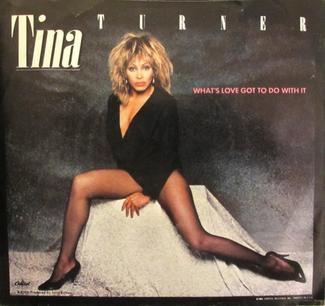 What’s love got to do with it?
Tina Turner, 1984
[Speaker Notes: Photo credit: https://en.wikipedia.org/wiki/What%27s_Love_Got_to_Do_with_It_(song)]
Accessibility doesn’t happen by accident
[Speaker Notes: Accessibility takes thought, understanding, and a little bit of love.

Photo credit: https://www.builddirect.com/blog/how-to-clean-up-a-paint-spill/]
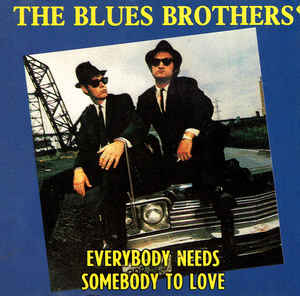 Everybody needs somebody to love
The Blues Brothers, 1980
[Speaker Notes: Photo credit: https://www.discogs.com/The-Blues-Brothers-Everybody-Needs-Somebody-To-Love-Think/release/1020317]
You
[Speaker Notes: Design for your future self, the person you will be in 20, 30, 40 years time, when you may not be able to see, hear, move, or think as easily as you do now.


Photo credit: Getty images https://www.istockphoto.com/vector/seamless-banner-with-a-diverse-crowd-of-people-gm1094258440-293681330]
Me
[Speaker Notes: Design for people who have permanent disabilities, including people who are blind or have low vision, people who are deaf or hard of hearing, people with physical disabilities or mobility difficulties, and people with cognitive disabilities that affect things like learning, processing, and remembering.

Photo credit: Disability Rights UK https://www.disabilityrightsuk.org/news/2015/december/worlds-most-famous-disabled-people]
Them, everybody
[Speaker Notes: Design for people with permanent, temporary, and situational disabilities – all of us really.]
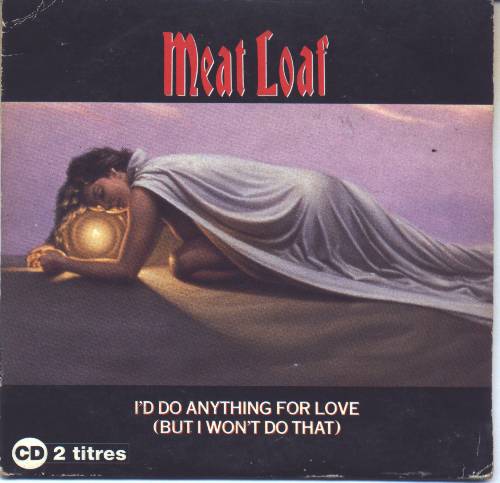 I’ll do anything for love (but I won’t do that)
Meatloaf, 1993
[Speaker Notes: Photo credit: https://en.wikipedia.org/wiki/I%27d_Do_Anything_for_Love_(But_I_Won%27t_Do_That)]
Accessibility stops creativity
[Speaker Notes: People say accessibility is boring, limiting, or ugly.


Photo credit: Lewis Liu https://www.shutterstock.com/image-photo/love-locks-on-arts-bridge-paris-303162452]
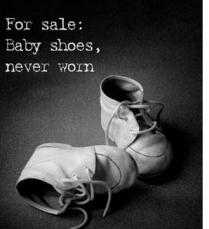 Ernest Hemingway
“For sale, baby shoes, never worn”
[Speaker Notes: Ernest Hemingway was supposed to have won a bet by writing a story in six words, that had all the resonance and depth of his novels.

The story is apocryphal with regard to Ernest Hemingway, but variations of this six word story can be dated as early as 1906.


Photo credit: https://imgur.com/gallery/pdBV5Ns]
Michelangelo
[Speaker Notes: The statue of David was started in 1463 by Agostino Di Duccio, then taken up by Michelangelo 40 years later – with very specific constraints about the way David should be positioned, and when the statue should be completed. 


Photo credit: https://simple.wikipedia.org/wiki/David_(Michelangelo)]
GOV.UK
[Speaker Notes: In 2013, GOV.UK, the website of the UK central government, won the prestigious Design of the Year award, beating 98 other entries.]
Accessibility is difficult
[Speaker Notes: People say accessibility takes too much time, it’s too difficult, it can’t be done.

Photo credit: https://www.geo.university/pages/blog?p=rocket-science-it-s-not-that-hard]
Tying your shoelaces
[Speaker Notes: Tying your shoelaces was difficult once upon a time, but you managed it.

Photo credit: brennaval/flickr/CC BY-NC-ND 2.0, https://creativecommons.org/licenses/by-nc-nd/2.0/]
Cooking Sunday roast
[Speaker Notes: Cooking Sunday roast is difficult, until the preparation and timing becomes second nature.


Photo credit: https://www.fullers.co.uk/pubs/pub-finder/sunday-roast]
Using technology
[Speaker Notes: Learning to use technology is difficult at first, learning to design and develop products and services that other people will use, even more so.]
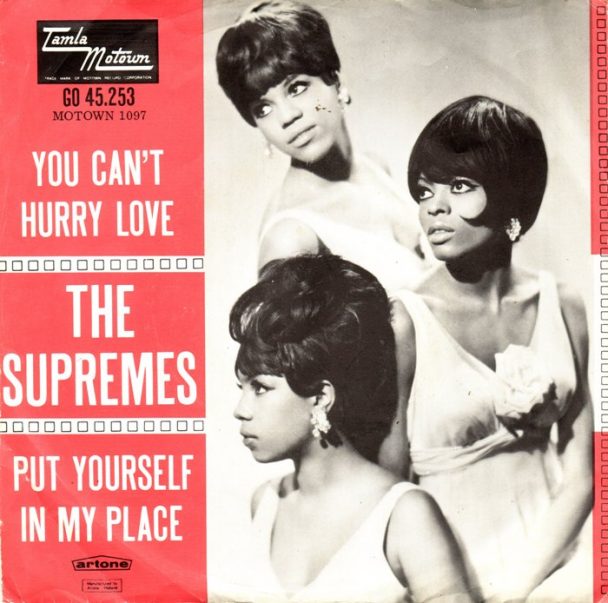 You can’t hurry love
The Supremes, 1966
[Speaker Notes: Photo credit: https://www.udiscovermusic.com/stories/supremes-you-cant-hurry-love-song/]
Requirements
Accessibility must be a requirement for every project
👣
User research
Consider the needs of people who use technology in different ways to you
👣
👣
Personas
Incorporate disabilities into the personas you use
👣
👣
Design
Consider the needs of people who see differently, or do not see at all
👣
👣
👣
Topography
Choose simple fonts with characters that are distinct from each other
👣
👣
👣
Text size
Choose a default text size that is comfortable for everyone to read
👣
👣
👣
Colour palettes
Choose a colour palette that makes good colour contrast achievable
👣
👣
👣
Layout
Create layouts that are simple, uncluttered, and consistent
👣
👣
👣
Interaction
Consider the needs of people who interact with technology in different ways
👣
👣
👣
👣
Target size
Make interactive controls generous in size
👣
👣
👣
👣
Action buttons
Include action buttons for forms
👣
👣
👣
👣
Labels and instructions
Provide visible form labels and helpful instructions
👣
👣
👣
👣
Production
Consider the way assistive technologies depend on the choices you make
👣
👣
👣
👣
👣
HTML elements
Use appropriate HTML elements whenever possible, and polyfill accessibility when you cannot
👣
👣
👣
👣
👣
Usability testing
Include people with disabilities when you do usability testing
👣
👣
👣
👣
👣
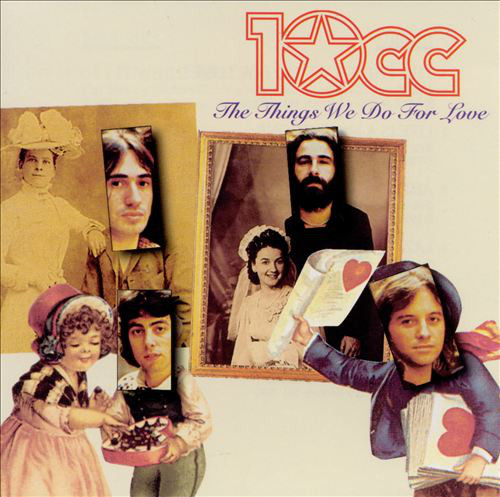 The things we do for love
10CC, 1977
[Speaker Notes: Photo credit: https://www.discogs.com/10cc-The-Things-We-Do-For-Love/release/7889600]
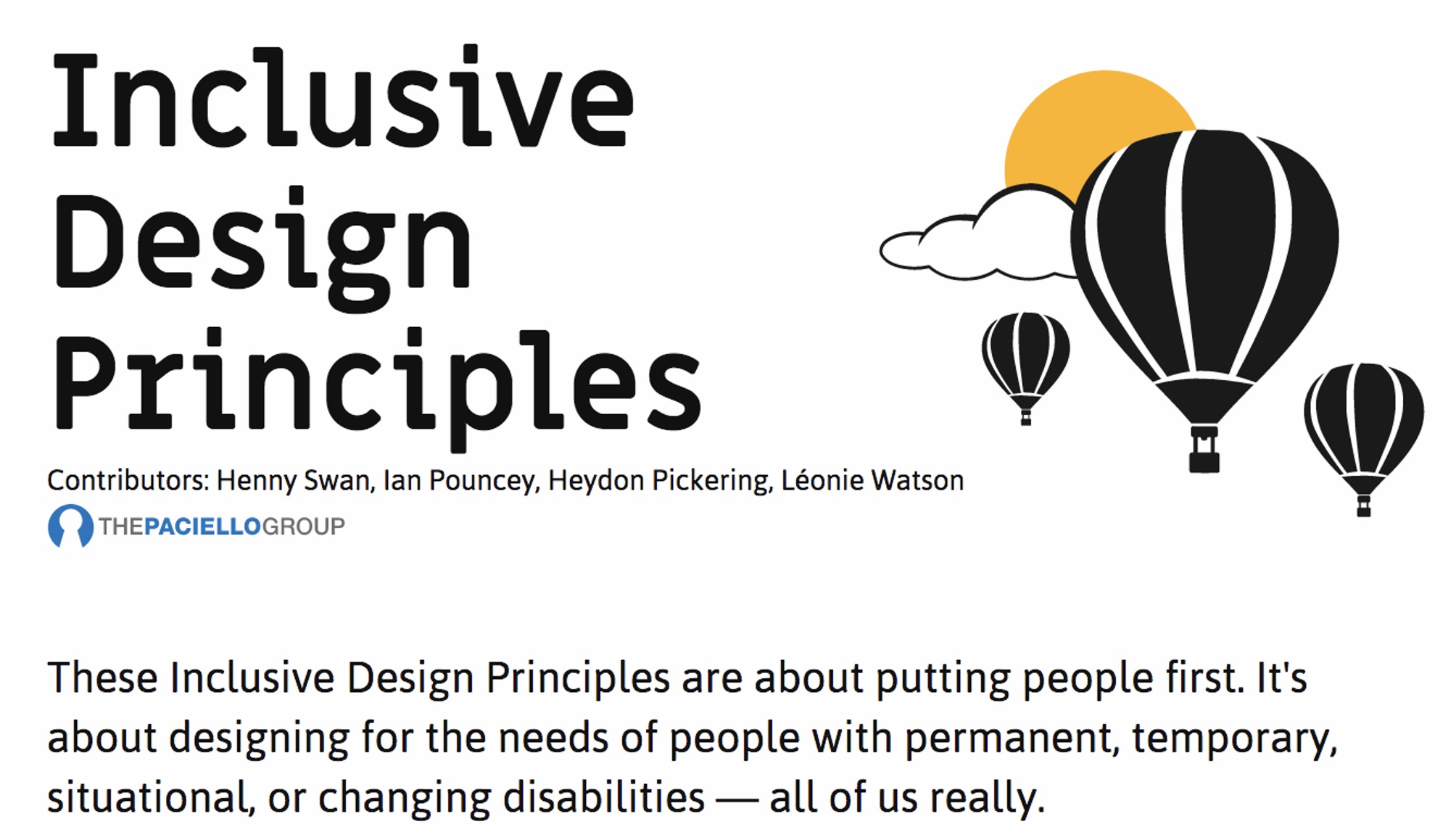 InclusiveDesignPrinciples.org
Provide comparable experience
Ensure your interface provides a comparable experience for all so people can accomplish tasks in a way that suits their needs without undermining the quality of the content
Text descriptions
[Speaker Notes: A text description could just say “Hole in the Wall”, but it wouldn’t describe the same experience as a text description like “…”.

Photo credit: https://en.wikipedia.org/wiki/Hole-in-the-Wall_%28Eastern_Cape%29#/media/File:Kristenmarie82.Gat-in-die-muur,_Koffiebaai.2.jpg]
Consider situation
People use your interface in different situations. Make sure your interface delivers a valuable experience to people regardless of their circumstances
Colour contrast
[Speaker Notes: Photo credit: Credit: Getty Images / Anna Wolska-Rzewuska]
Be consistent
Use familiar conventions and apply them consistently
Design patterns
[Speaker Notes: Photo credit: https://en.wikipedia.org/wiki/Blueprint#/media/File:Joy_Oil_gas_station_blueprints.jpg]
Give control
Ensure people are in control - people should be able to access and interact with content in their preferred way
Scroll control
[Speaker Notes: 'Infinite scrolling' can be problematic, especially for users navigating by keyboard because they can't get past the stream of refreshing
content. Give the option to turn off this feature and replace it with a 'load more' button.

Photo credit: https://mindmatters.ai/2021/01/the-infinity-mirror-trap-part-2-the-thought-determinism-paradox/]
Offer choice
Consider providing different ways for people to complete tasks, especially those that are complex or non standard
Multiple ways
Prioritise content
Help users focus on core tasks, features, and information by prioritising them within the content and layout
One thing at a time
Add value
Consider the value of features and how they improve the experience for different users
Do the hard work
[Speaker Notes: Photo credit: Ralf Geithe/Shutterstock]
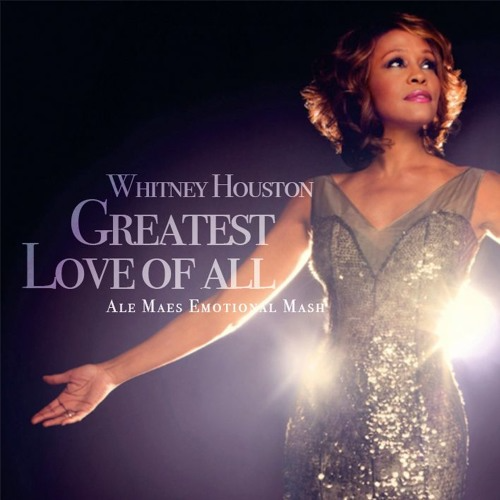 Greatest love of all
Whitney Houston, 1986
[Speaker Notes: Photo credit: https://soundcloud.com/djalexandremaes/whitney-houston-greatest-love-of-all-dj-ale-maes-emotional-mash]
Make it with love
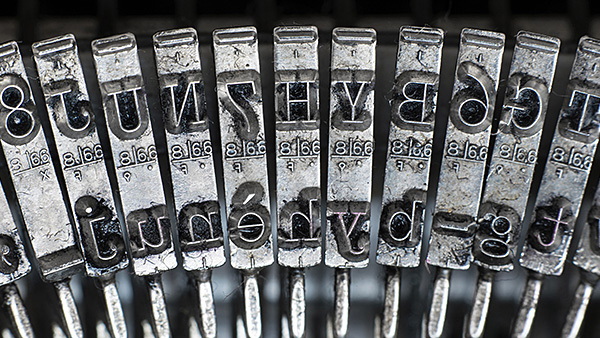 [Speaker Notes: Don’t think of accessibility as a challenge to creativity, think of it as a creative challenge – one you can meet with ingenuity, energy, and a little bit of love for what you do and the people you do it for!

The typewriter, one of the most widely know accessibility aids, was made with love. It was invented by the Italian, Pellegrino Turri, as a means to communicate with his blind lover (or sister depending on what account you read), who was unable to write with pen and ink.

Photo credit: Photo credit: https://www.utilize.co.uk/blog/the-modern-typewriter-was-invented-as-a-disability-aid]
Thank you!
Léonie Watson, TetraLogical

Twitter: @LeonieWatson
Email: lwatson@tetralogical.com